Mental Maths Starter
Pause the video and take 5 minutes to find a solution.  Remember you can only use the numbers once.
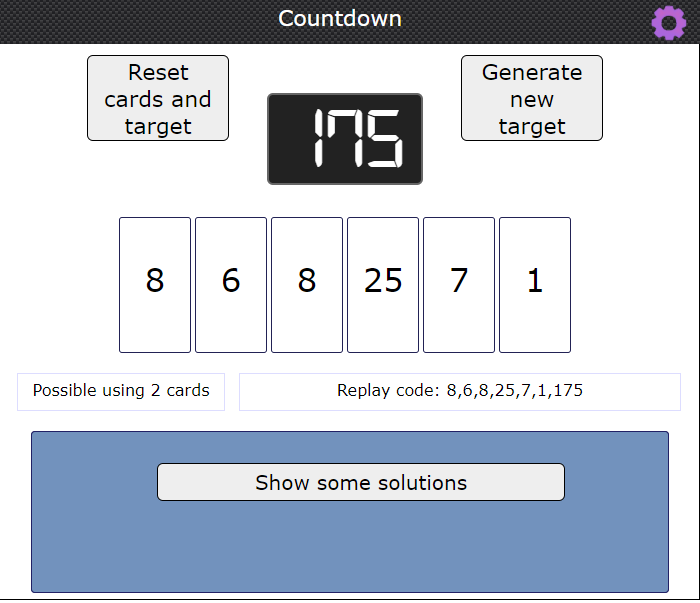 Identifying fractions
Revising basic fractions
Fractions mean part of a whole
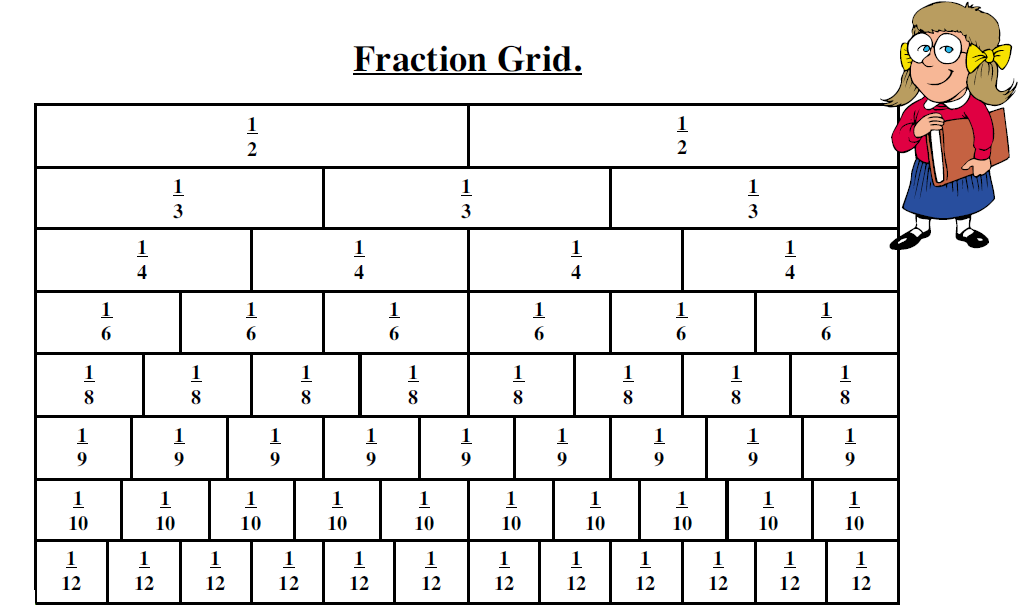 1
Activity – Find the fraction
Suns:
 Happy Faces:
 Moons:
 Red:
 Blue:
 Yellow:
Watch this 5 minute video revising fractions


https://www.youtube.com/watch?app=desktop&v=YLLGuloswGY
Task
TJ 2A Chapter 11
     - Pages 97, 98 and 99.
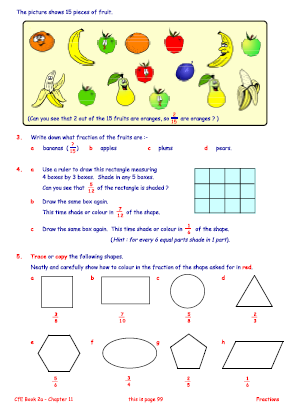 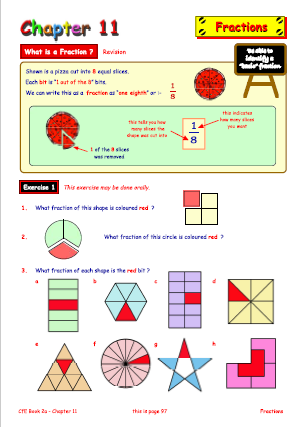 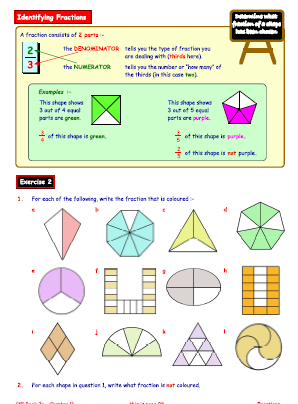